Intelligens rendszerfelügyelet
Scriptelés alapok
Tóth Dániel, Szatmári Zoltán
[Speaker Notes: Utolsó módosítás: 2012. február 13.]
Tartalom
Műveletek automatizálása, scriptelés
Eltérések az általános programozási nyelvekhez képest

Linux alatt Bash

Windows PowerShell (következő óra)
2
Miért éppen Bash?
Számos elterjedt script nyelv létezik
Bash
Perl
Python
Ruby
Bash
Minden gépen elérhető
Talán a legegyszerűbb nyelv
Legtöbb helyen ezt használják open-source projektekben (gondoljunk a telepítő vagy akár „init” scriptekre)
3
Motiváció
Fájlok csoportos átnevezése
MP3 csoportos átkódolás
Több fejlesztési projekt együttes fordítása
Felhasználók csoportos felvétele
Laborgépek menedzsmentje
4
Motiváció 2.
Nem szükséges speciális fejlesztői környezet
A legtöbb számítógépen van futtatókörnyezet hozzá
Gyors és hatékony eszköz
Sok online segédanyag, példa elérhető
5
Shell scriptelés
Általában a script nyelvek jellegzetességei
Típustalan változókezelés
Interpreter futtatja
Akár soronként is értelmezhető
Minden futási időben értékelődik ki
String paramétert is képes értelmezni parancsként

Erősen eltér az eddig látott programnyelvektől (C, C++, Java, C#)
6
Bash
Bash (Bourne Again Shell)
1987-óta fejlesztik
Elődje az alap UNIX-os Bourne shell (sh) 1978-ból
Nem mai programozási szemléletmódot követ

Működési elv (nagyvonalakban):
Soronként elemzi a bemenetet
Azonosítja a saját fenntartott szintaxis elemeit
Stringként mindent behelyettesít, amíg csak lehet
Ami utána marad, azt megpróbálja végrehajtani
7
Bash
Alapvető Bash funkciók
Automatikus kiegészítés
TAB billentyű
Parancs előzmények tárolása
Fel + Le gombokkal navigálás
CTRL+R billentyű kombinációval keresés
Terminál gyors bezárása
CTRL+D billentyűkombináció
8
Hello world példa
Kedvenc editorba írjuk be (joe, mcedit, vi, emacs, kwrite…)
#!/bin/bash
#ez egy komment
echo "Hello world"

A fájl végén egy újsort szokás tenni.
Az első sor kommentje a „shebang”. Egy hint, a file nevű programnak jelzi, hogy ez milyen fájl is valójában.
Adjunk neki futtatási jogot:
chmod +x helloworld.sh
Futtassuk (a ./ azért kell, mert az aktuális könyvtár nincs a path-ban)
./helloworld.sh
9
Bash
Bash alapfunkciók áttekintése
Fájlok másolása Windows és Linux között
Hello World példa
10
[Speaker Notes: #!/bin/cat

echo "Hello World";]
Átirányítások
Standard I/O, minden programnak
0 – stdin
1 – stdout
2 – stderr
Átirányítás
cat fájlnév              #fájl→stdout
cat fájlnév 2>&1         #stderr→stdout
cat fájlnév > másikfájl  #fájl→stdout→másikfájl
cat fájlnév 2> másikfájl #fájl→stdout, stderr→másikfájl
cat fájlnév &> másikfájl #minden a fájlba ömlesztve
11
Csővezetékek
cat fájl | grep 'x'#cat stdout-ját a grep stdin-jába
Láncolhatóak az alkalmazások… DE…
Formázatlan bináris adatátadás történik
Gyors, de strukturált adatot nem kezel
Strukturált adatot szöveges formába kell alakítani (valamilyen módon), majd a fogadó oldalon sorokra, majd azon belül mezőkre bontva feldolgozni
Erre használható programok: cut, awk, sed (tokenizálás, reguláris kifejezések stb.)
Erre jó a bash is, pl a pipecmd | while read VAR vagy for VAR in $(pipecmd) konstrukciókkal
Egyszerű adatszerkezeteknél még elmegy… 
Az emberek itt szokták értékelni a Powershellt 
12
Idézőjelek
A „dupla” idézőjelek
a shell nem értelmezi speciálisan a *, ?, [, ], {, }, ;, <, >, stb. karaktereket
viszont működik a változókra való hivatkozás és a külső parancs kimenetének behelyettesítése
Az 'aposztrófok'
semmilyen speciális karaktert nem értelmez, még a dollárjelet sem
Magát az aposztrófot sehogyan sem tudjuk aposztrófok közé írni, mivel a backslash is elveszíti a szokásos escape-funkcióját
13
Idézőjelek
A `backtickek`
közé írt parancssor standard outputját a shell behelyettesíti oda, ahol a backtickes kifejezés szerepelt
jobb ehelyett a $(zárójeles) alakot használni, mivel az szabadon egymásba ágyazható
14
Változókezelés
Környezeti változók
Lehetnek beállított/beállítatlan állapotban
Értékadással beállítható, akár üres stringre is
set-tel megnézhetők az éppen beállított változók
unset-tel visszatér beállítatlan állapotba
15
Változókezelés
Típusok
Minden változó stringként tárolódik
A behelyettesítés helye alapján derül ki, hogy hogyan értelmeződik
Magában illetve " " és ` ` környezetben stringként értelmeződik
$(( )) környezetben egész számként értelmeződik
16
Változókezelés
#!/bin/bash
VAR1=Ertek #Értékadások
VAR2=4     #Nincs space az értékadás két oldalán!
var3=8
VAR4=3
echo "$VAR1 $VAR2 $var3"; # behelyettesít
echo '$VAR1 $VAR2 $var3'; # nem helyettesít be
echo "${VAR4}. Évfolyam";  # így tudunk közvetlenül karakterláncot illeszteni változó értékéhez
echo ${VAR1} ${VAR2}${var3}; #behelyettesít, ez 2 paraméter az echo-nak
17
Változókezelés
#!/bin/bash
echo ${HELLO}; # deklarálatlan változó, üres stringgel helyettesíti, hacsak a 			     # környezetből nem kapott értéket

HELLO=`./helloworld.sh`;  	#parancsot futtat, az eredményt behelyettesíti
HELLO=$(./helloworld.sh); 	#ugyanaz, mint fent

echo ${HELLO}; #már van értéke. #vigyázat a Hello World! string 2 paraméterré válik, ha nem "${HELLO} "-t írunk!
unset HELLO; #már nincs értéke
18
Változókezelés
Különböző idézőjelek használata
Parancs kimenet behelyettesítése
19
[Speaker Notes: #!/bin/bash
VAR1=Ertek
VAR2=4
var3=8
VAR4=3

echo "$VAR1 $VAR2 $var3";
echo '$VAR1 $VAR2 $var3';
echo "${VAR4}. Évfolyam";
echo ${VAR1} ${VAR2}${var3};




#!/bin/bash

echo ${HELLO}
HELLO=`./HelloWorld.sh`;
echo ${HELLO};
unset HELLO;
echo ${HELLO};]
Környezeti változók láthatósága
A környezeti változók alapból nem adódnak tovább a gyerek folyamatnak. 
Sima script futtatás új „gyerek” bash folyamatot indít!
export – kilistázza az öröklődő környezeti változókat
export VALTOZONEV – öröklődővé teszi a változót
Gyerek folyamatban beállított változók nem adódnak „felfele” a hívónak
source script_file – úgy futtatja a megadott fájl tartalmát, hogy nem indít gyerek folyamatot.Gyorsabban fut, a változók beállítva maradnak.
20
Tömbök
Használhatunk tömböket

ARRAYVAR=(ERTEK1 Ertek2 "Ertek3"); 	#értékadás #felsorolással
OTHERARRAY[5]= "Ertek4"; #értékadás konkrét indexre, ritka tömb

echo "elemszám: ${#ARRAYVAR[@]} ";
echo "első elem $ARRAYVAR";

	#for ciklus az összes elemre, figyeljünk a ;-k helyére! #Ritka tömbnél így nem működik!
for ((i=0;i<${#ARRAYVAR[@]};i++));
do
	echo "${ARRAYVAR[$i]}";
done;
21
„Mágikus” változók
Néhány változónak speciális jelentése van
Bemenő paraméterek
$1, $2 … - script indításakor bemenő paraméterek
$# - paraméterek száma
$@ - az összes paraméter egy tömbben
Előző parancs
$? – legutóbbi futtatott parancs visszatérési értéke
$! – legutóbbi háttérben indított folyamat PID-je
$$ - éppen futó shell PID-je
Mezőelválasztó karakter
$IFS – ennek az értéke alapján automatikusan darabolja  a stringeket külön paraméterekké
Alapból az IFS értéke minden whitespace ” ” ”\n” ”\t”
22
Nevesített paraméterek
Sok esetben nem célszerű a paraméterek sorrendjét megkötni
Elegendő névvel hivatkozni rájuk
Pl.:
./script.sh -a 3 -b 6
./script.sh -b 6 -a 3
./script.sh -h
23
Nevesített paraméterek
while getopts “ha:b:v” OPTION
do
     case $OPTION in
         h)
             printHelp       
             ;;
         a)
             A=$OPTARG
             ;;
         b)
             B=$OPTARG
             ;;
         v)
             VERBOSE=1
             ;;
         ?)
             printHelp
             ;;
     esac
done
24
Nevesített paraméterek
example.sh -a 4 -b 6
example.sh -b 4 -a 7 -v
25
Visszatérési érték
Minden parancsnak van visszatérési értéke
Következtethetünk belőle a lefutás eredményére

	TEMPERATURE=`./getTemperature`;if [ $TEMPERATURE –gt 30 ]; then	echo "Hot";
		exit 2;elif [ $TEMPERATURE –gt 25 ]; then	echo "Warm";
		exit 1;else	echo "Ok";
		exit 0;fi
26
Visszatérési érték
Weboldal másoló script
wget parancs használata
man használata
27
[Speaker Notes: #!/bin/bash

wget -O - -q -t 1 http://inf.mit.bme.hu
RETURNCODE=$?;
if [ $RETURNCODE -eq 5 ]; then
	echo "Baj van. Hibakód: $RETURNCODE";
else
	echo "Ok";
fi]
Fájlnév kiegészítés
Szokásos fájlnév-minta kiegészítő karakterek
* - tetszőleges string
? – egy karakter
Egyik megoldás:SHFILES=*.sh; # behelyettesítődik fájlnevekreecho $SHFILES; # egy stringben összes fájl nevefor a in $SHFILES; do # vigyázat, ha fájlnévben $IFS karakter van, # akkor ott elválasztja!	echo "$a";done;
Másik megoldás (újsor karakternél vág, nem pedig $IFS-nél):ls *.sh | while read line; do 	echo "$line";done;
28
String darabolás
VAR='foo:bar:cuc:mak'# darabolás IFS-selOLDIFS=$IFS; #sosem árt elmenteniIFS=':';for a in $VAR; do echo "$a"; doneIFS=$OLDIFS  # ne felejtsük el visszaállítani# darabolás mintaillesztéssel# levágja amire illeszkedik a mintaecho ${VAR#*:};  # legnagyobb postfixet tartja meg :bar:cuc:makecho ${VAR##*:}; # legkisebb postfixet tartja meg :mak 
	echo ${VAR%:*};  # legnagyobb prefixet tartja meg foo:bar:cuc:echo ${VAR%%:*}; # legkisebb prefixet tartja meg foo:
Bonyolultabb esetekre: cut, awk, sed
29
Fájlnév kiegészítés
Header fájlok vizsgálata
#define sorok kigyűjtése
$IFS elválasztó karakter használata
/etc/passwd fájl feldolgozása
Azon felhasználók adatainak kigyűjtése, melyek /bin/sh login shell-t használnak.
30
[Speaker Notes: #!/bin/bash

HEADERS=Files/*.h
echo $HEADERS;
for a in $HEADERS; do
	echo $a;
	cat $a | grep "#define";
done;




#!/bin/bash

OLDIFS=$IFS
IFS=":";

cat /etc/passwd | grep "/bin/sh" | while read line; do
	for a in $line; do
		echo $a;
	done;
done;
IFS=$OLDIFS;]
Elágazás
Példa:NUM1=$1;NUM2=$2;if [ $NUM1 –eq $NUM2 ]; then	echo "$NUM1 egyenlő $NUM2";elif [ $NUM1 –gt $NUM2 ]; then	echo "$NUM1 nagyobb, mint $NUM2";else	echo "$NUM1 kisebb, mint $NUM2";fi
A [ a test program neve (igen ez egy program neve )
Lásd: man test a lehetséges paraméterezésre
Figyeljünk a space-ek megfelelő helyére!
Visszatérési érték: 0 - igaz, egyébként hamis, ez a shell scripteknél pont fordítva van, mint a „rendes” programnyelveknél
31
Üres string vizsgálat
Hogyan vizsgáljuk meg, hogy a változó üres stringet tartalmaz-e?
[ -z "$1" ]
helyes 
[ "$1" = "" ] 
helyes
[ x$1 = x ]
Hibás megoldás, mert a változó tartalmazhat szóköz karaktereket és behelyettesítés után összezavarja a shell-t
32
C-jellegű aritmetika
Vannak C-jellegű szintaktikus segítségek. Pl.:
Inkrementálás
		VAR=1
		((VAR++))
		echo $VAR  # 2-t ír ki

Ciklus
		for ((i=0;i<10;i++)) {
			echo $i
		}
33
Alapértelmezések használata
Hogyan adjunk alapértelmezett értéket változónak?
Rossz példa:
		VAR=defaulteretek
		VAR=$1
Jó példa:
		if [ -z "$1" ]; then
    		FOO=defaultérték
		else
    		FOO="$1"
		fi
Egyszerűbben:
		[ -z "$1" ] && FOO=defaultérték || FOO="$1”
34
Konfigurálható script
Ha a bemenet eleve így van megadva:BEALLITAS=ertek1OPCIO=ertek2LISTA=(elem1 elem2 elem3)
A bash maga parse-olja nekünk, és utána mint változókat használhatjuk:source ./inputfileecho $BEALLITAS; #ertek1 lesz a kimenet
De vigyázat, mindent végrehajt, ami a bemenő fájlban van! Nagy biztonsági kockázat.
35
Aritmetikai műveletek
A script nyelv nem támogatja az elemi aritmetikát
Létezik az expr Linux utasítás, melynek segítségével ilyen műveleteket végezhetünk
Bemeneti paramétereket értelmezi: az operandusok és az operátor is egy-egy külön paraméter
A kimenetre írja ki a végeredményt
Praktikusan backtickek között alkalmazzuk
Példa:
		RESULT=`expr 3 + 5`;
		echo $RESULT		# Kiirja, hogy 8
36
Reguláris kifejezések
Sok helyen használhatjuk őket
Pl. sed, awk, grep
(Perl, Java, C#...)
Egyszerű string manipulációt nagyon megkönnyíti
Példa kinek a nevét írtuk rosszul
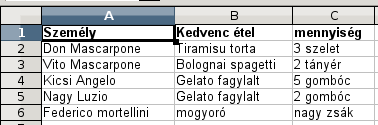 37
Reguláris kifejezések
Megoldás:
Exportáljuk CSV-be a táblázatot, így fog kinézni:
"Személy","Kedvenc étel","mennyiség"
"Don Mascarpone","Tiramisu torta","3 szelet"
"Vito Mascarpone","Bolognai spagetti","2 tányér"
"Kicsi Angelo","Gelato fagylalt","5 gombóc"
"Nagy Luzio","Gelato fagylalt","2 gombóc"
"Federico mortellini","mogyoró","nagy zsák"
38
Reguláris kifejezések
Egy lehetséges megoldás:
	cat temp/csvdemo.csv | 	cut –delimiter=',' -f 1 | 	grep -v "[A-Z][a-z]* [A-Z][a-z]*"

Eredmény:"Személy" "Federico mortellini"
39
Reguláris kifejezések
SED == Stream EDitor
Alapvetően az stdinről olvasott szöveg-streamen végez programozható átalakításokat, és az eredményt az stdoutra írja.
Egyszerre valósítja meg többek között a cut, a grep, a tr, a head és a tail parancsot.
Write-only programozás
Példa: Hanoi tornyai 
	s~^xx*$~:n:3:2:1:&:~;tB;d;:B;/^:$/d;h s~^:.:\(.\):.:\(.\):*:.*~\2 --> \1~;x /^:y:.:.:.:*:.*/b0;/^:n:.:.:.:x:.*/b1 s~:n:\(.\):\(.\):\(.:x*\)x:\(.*\)~:n:\2:\1:\3:y:\1:\2:\3x:\4~ bB;:1;x;p;x;s~^:n:.:.:.:x:\(.*\)~:\1~;bB;:0;x;p;x s~^:y:\(.\):\(.\):\(.\):x\(x*:*\)~:n:\1:\3:\2:\4~ bB
40
SED
Hanoi tornyai megoldása SED segítségével
Kutya – macska karakterlánc csere
41
[Speaker Notes: cat kutya.txt | sed "s/kutya/macska/g"]
Tanácsok, hibakeresés
Legyen komment a script elején
Ki írta, mire való, hogy kell paraméterezni
A bemenő paramétereket ellenőrizzük
Dobjunk hibaüzenetet, ha helytelen a paraméterezés
A script NE töröljön vagy írjon felül olyan fájlokat, amire nem kértük 

Ideiglenes fájlokhoz használjuk az mktemp-et
42
Shell opciók
Hibakereséshez hasznos: bash -x
A behelyettesítések utáni parancsot kiírja
Script futása közben követhető minden művelet, értékadás stb.
Változónév elírások ellen: set -u 
Ne helyettesítsen be üres stringgel olyan változókat, amik nincsenek definiálva, helyette dobjon hibát
Parancs meghiúsulás ellen: set -e
Ha egy parancs sikertelenül tér vissza, akkor a script lépjen ki és nem folytatódjon.
Pl: 
cd "$1"; 
rm -rf *.csv
43
Feladatmegoldás
Készítsen egy Bash scriptet, ami fogad egy felhasználó és hozzárendelt könyvtár listát CSV formátumban, létrehozza a felhasználókat és a könyvtárakat és beállítja a jogosultságokat úgy, hogy minden felhasználó be tudjon lépni, olvasni és írni is tudjon a hozzárendelt összes könyvtárban, de ne tudjon belépni egyéb könyvtárakba, amikhez nem volt hozzárendelve. Egy felhasználó több könyvtárhoz és is lehet rendelve és egy könyvtárhoz is több felhasználó lehet rendelve. Posix ACL-eket nem használhat, viszont szükség esetén létrehozhat új csoportokat. Ha a rendszeren meglévő felhasználót talál, azt ne módosítsa, hagyja ki teljesen! Feltételezhet angol locale beállítást. A bemenetet a következő formátumban kapja meg:

konyvtar1:usernev1konyvtar1:usernev2konyvtar2:usernev2
44
Megoldás felépítés
Fejkomment
Paraméterek ellenőrzése
Bemenetből a felhasználók és könyvtárak kigyűjtése
Még nem létező felhasználók létrehozása
Még nem létező könyvtárak létrehozása
Csoportok létrehozása az egyes könyvtárakhoz
Jogok beállítása
45
Feladatmegoldás
#!/bin/bash
# Name: 		irfhf_1C_1.sh
# Author: 	Mekk Elek
# Date: 		2011.02.22.
# Desc: 		Felhasznalok felvetelet vegzo script
# Param: 	  
#	$1 - konyvtar-felhasznalonev parokat tartalmazo csv fajl
#	$2 - egy konyvtareleresi ut, mely megadja, hogy hol kivanjuk elkesziteni 
#		a csv fajlban levo konytarakat

actuser=`id -nu`;
if [ $# -ne 2 ]; then
	echo 'A bemeno parameter egy fajlnev es egy konyvtar eleresi ut kell legyen!';
elif [ ! -f $1 ]; then
	echo 'Nem letezik a paramatereben megadott fajl!';
elif [ ! -d $2 ]; then
	echo 'Nem letezik a paramatereben megadott konyvtar!';
elif [ "$actuser" != "root" ]; then
	echo 'A scriptet csak root felhasznalokent lehet futattni!';
else ……….
46
Megoldás felépítés
Fejkomment
Paraméterek ellenőrzése
Bemenetből a felhasználók és könyvtárak kigyűjtése
Még nem létező felhasználók létrehozása
Még nem létező könyvtárak létrehozása
Csoportok létrehozása az egyes könyvtárakhoz
Jogok beállítása
47
Feladatmegoldás
# vegigmegyunk a fajl minden soran, ha olyan felhasznalot talaltunk,
# ami meg nincs a rendszerben, eltaroljuk egy tombben
ROWS=`cat $1`;

i=0; 	# ciklusvaltozo

for a in $ROWS; do
	USERS[$i]=${a#*:};	# Felhasznalo neve
	DIRS[$i]=${a%:*};	# Letrehozando konyvtar 			i=$(($i+1));
done;
48
Megoldás felépítés
Fejkomment
Paraméterek ellenőrzése
Bemenetből a felhasználók és könyvtárak kigyűjtése
Még nem létező felhasználók létrehozása
Még nem létező könyvtárak létrehozása
Csoportok létrehozása az egyes könyvtárakhoz
Jogok beállítása
49
Feladatmegoldás
for ((i=0;i<${#USERS[@]};i++));
do
	# ellenorizzuk, hogy mar van-e ilyen felhasznalo a rendszerben	
	username=${USERS[$i]};	# letrehozando felhasznalo neve
	t=`grep $username /etc/passwd | grep -c ':'`;
	if [ $t -eq 0 ]; then	# ha meg nincs, akkor letre kell hozni
		useradd $username;	# felhasznalo letrehozasa
	fi

	# letrehozando konyvtar eleresi utjanak elkeszitese
	lentmp=`expr length $2`	# celkonyvtar eleresi utjanak hossza
	pertmp=`expr substr $2 $lentmp 1`	# eleresi ut utolso karaktere
	if [ "$pertmp" !=  "/" ]; then	# ha NEM volt
		dirpath=$2/${DIRS[$i]};	
	else
		dirpath=$2${DIRS[$i]};	# ha VOLT perjel a parameterben
	fi
50
Megoldás felépítés
Fejkomment
Paraméterek ellenőrzése
Bemenetből a felhasználók és könyvtárak kigyűjtése
Még nem létező felhasználók létrehozása
Még nem létező könyvtárak létrehozása
Csoportok létrehozása az egyes könyvtárakhoz
Jogok beállítása
51
Feladatmegoldás
grpname="irfhf2_1grp_${DIRS[$i]}"; # konyvtarnevbol generalt csoport
	# megnezzuk, hogy letezik-e mar a konyvtar
	if [ ! -d $dirpath ]; then	# ha meg nincs ilyen konyvtar
		mkdir $dirpath;		# konyvtar letrehozasa
	fi
	groupadd $grpname; 
	chgrp -R $grpname $dirpath;
	chmod a-rwx $dirpath;	# minden jog megvonasa
	chmod g+rwx $dirpath;	# csoportbelieknek minden jog

	# felhasznalo felvetele a konyvtarhoz tartozo csoportba
	usermod -a -G $grpname $username;

done;
52
További info
LinuxConfig: „Bash scripting Tutorial”, http://www.linuxconfig.org/Bash_scripting_Tutorial
„Advanced Bash-Scripting Guide”, http://tldp.org/LDP/abs/html
A Unix operációs rendszer: http://www.hit.bme.hu/~szandi/unix/index.html  
man bash, man sed, man cut, man sort, man grep… 
53